FREE PPT TEMPLATES
Insert the Subtitle of Your Presentation
Contents
Add a title
Add your subheading
Add a title
Add your subheading
03
01
Add a title
Add your subheading
Add a title
Add your subheading
04
02
The first part
Add your subheading Add your subheading Add your subheading Add your subheading
Add a title
Add your subheading
Add a title
Add your subheading
Add a title
Add your subheading
Add a title
Add your subheading
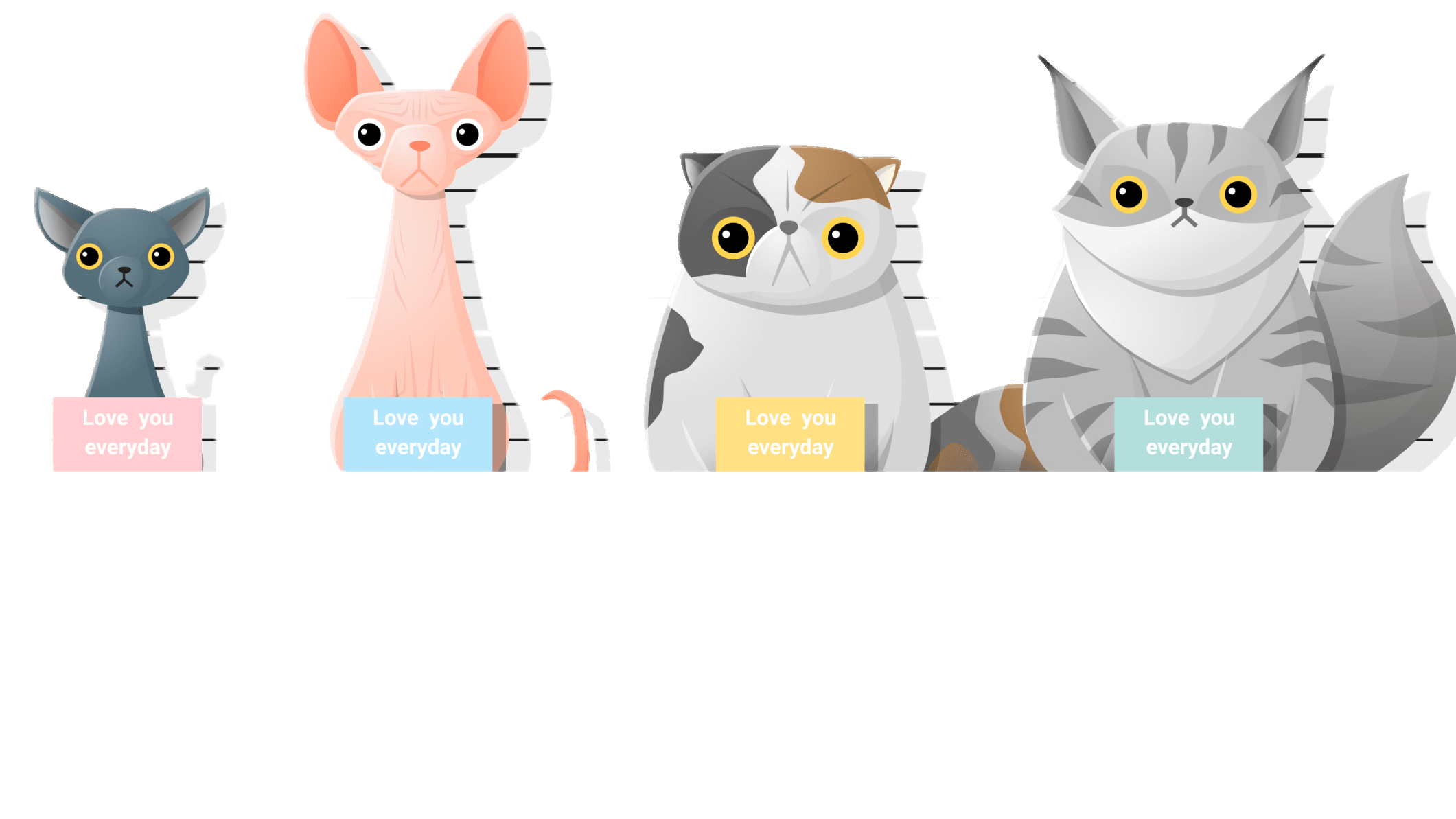 Life
Add a title
Add your subheading
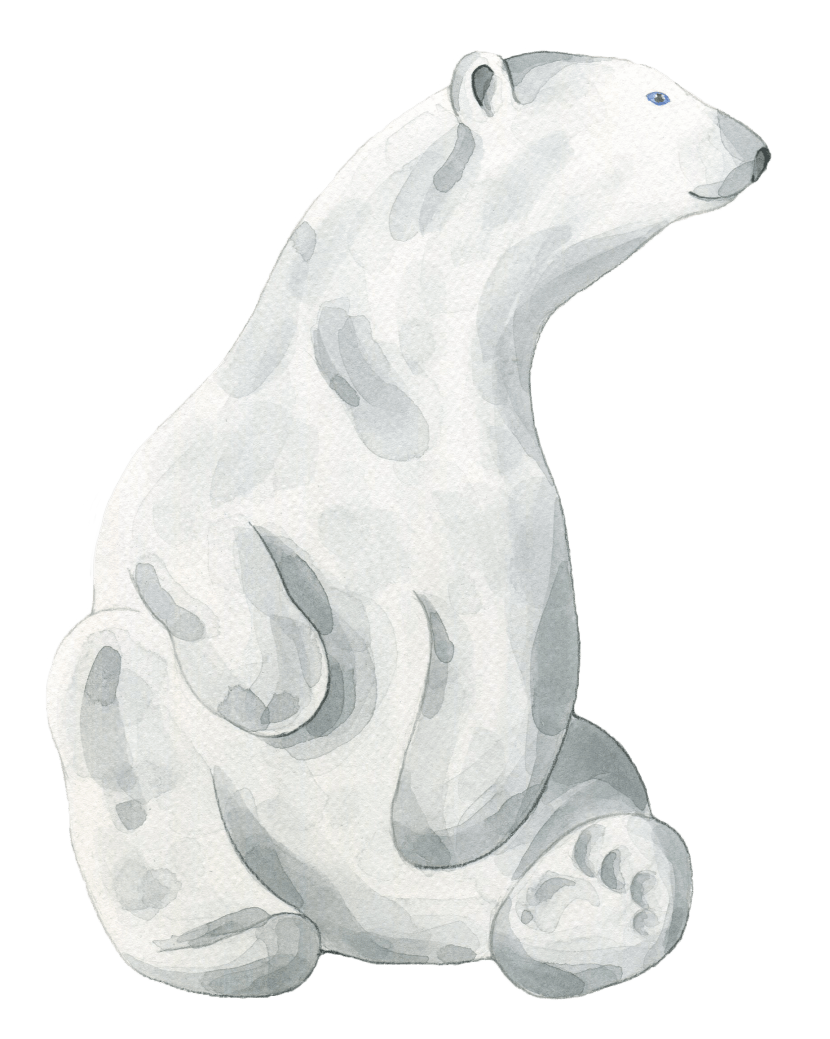 Add a title
Add your subheading
Life
Add a title
Add your subheading
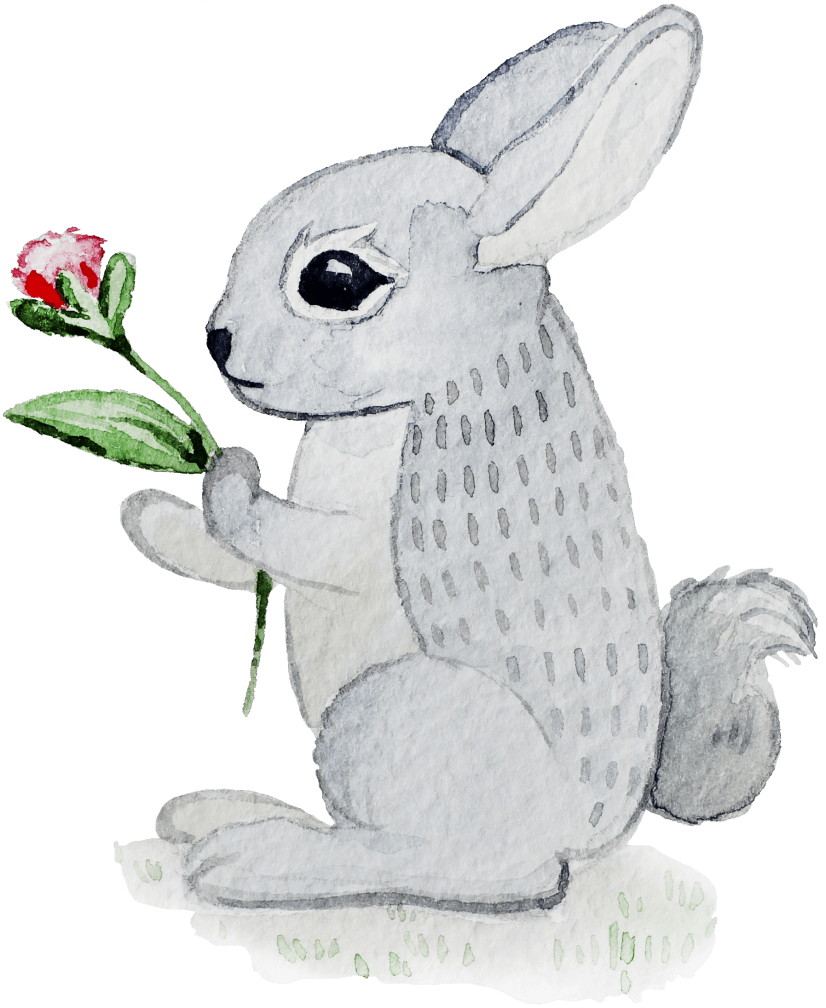 Add a title
Add your subheading
Add a title
Add your subheading
Life
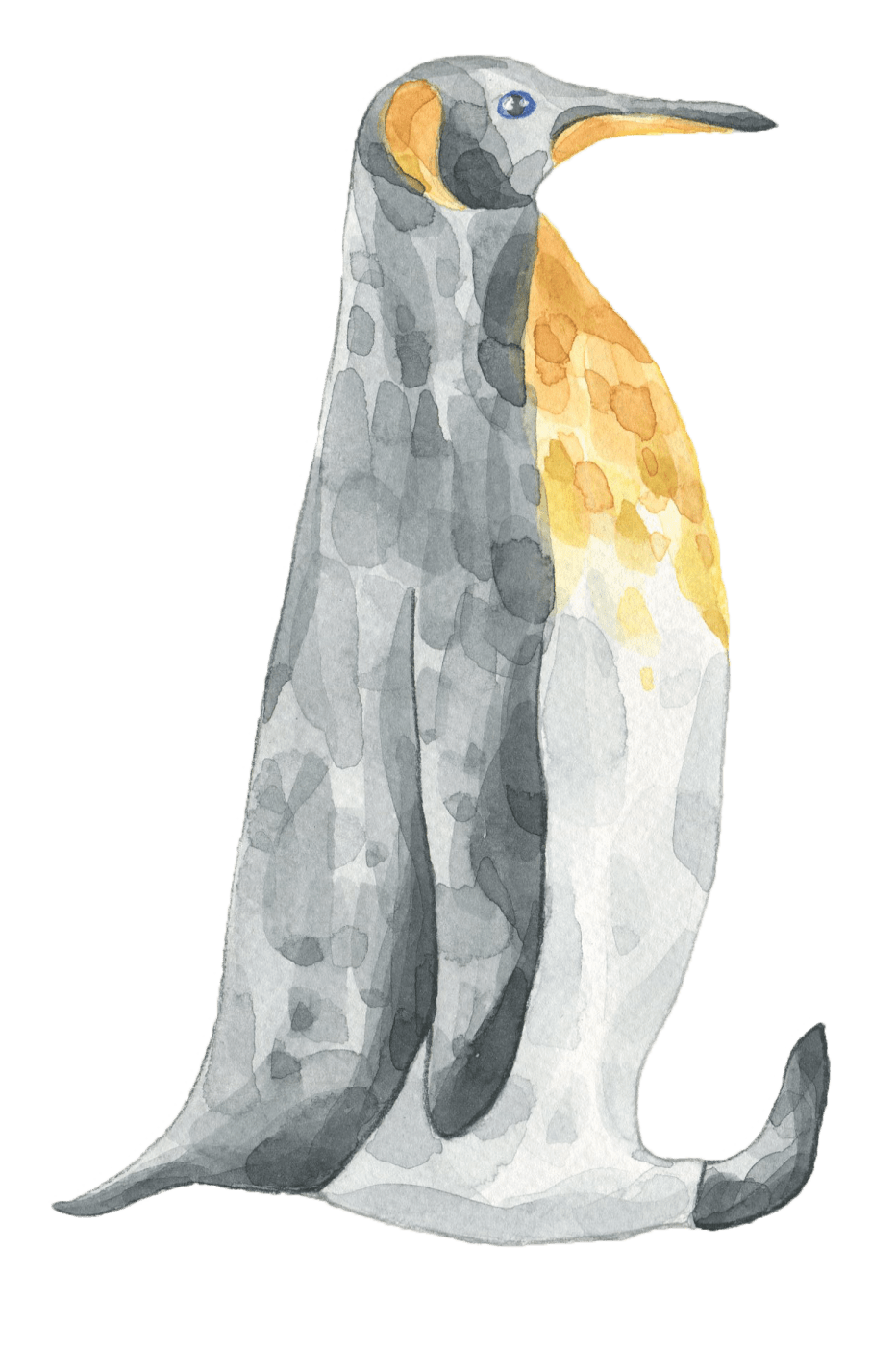 Add a title
Add your subheading
Add a title
Add your subheading
Add a title
Add your subheading
Add a title
Add your subheading
Life
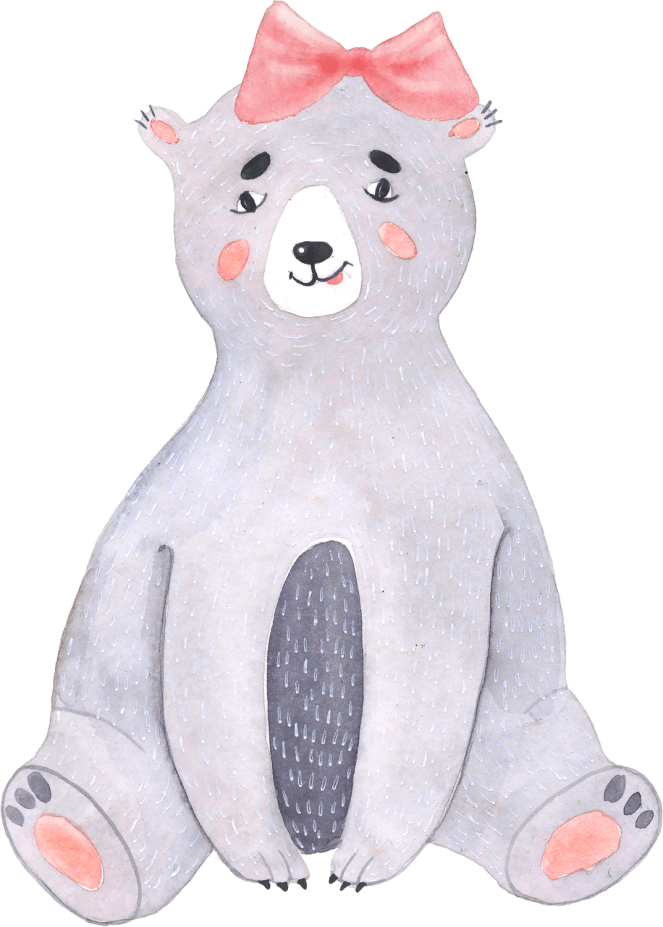 Add a title
Add your subheading
Add a title
Add your subheading
Add a title
Add your subheading
Life
The second part
Add your subheading Add your subheading Add your subheading Add your subheading
Add a title
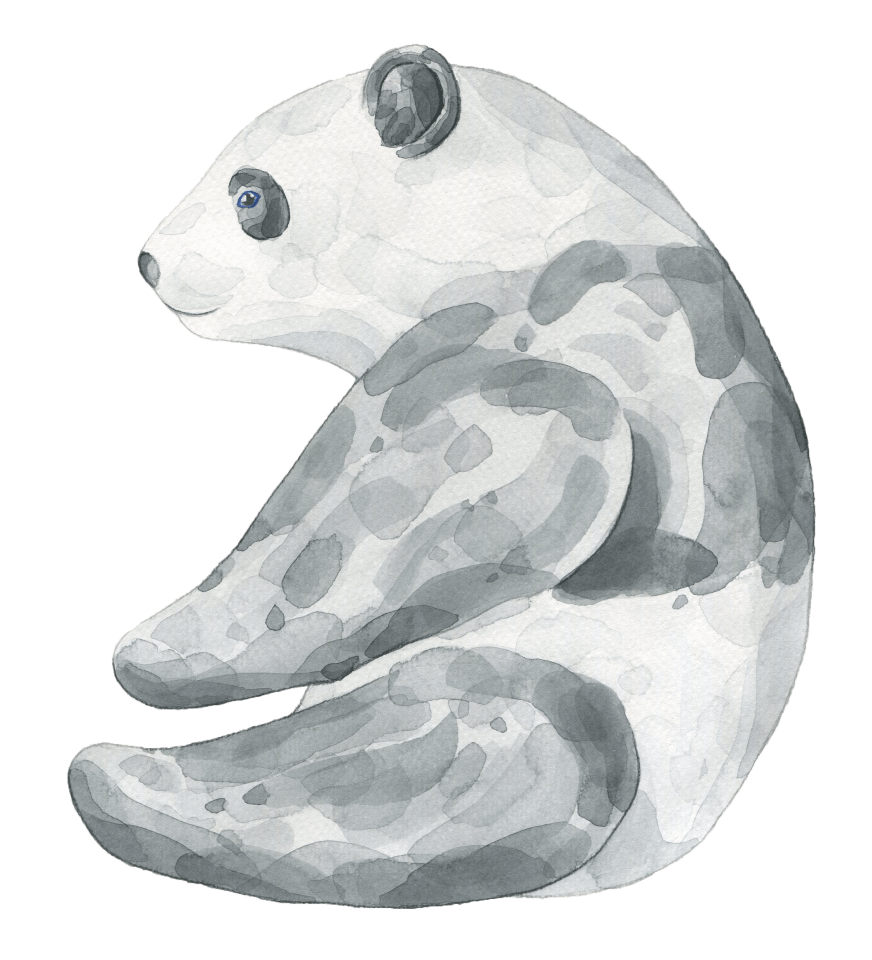 Please fill in what you need here.
Life
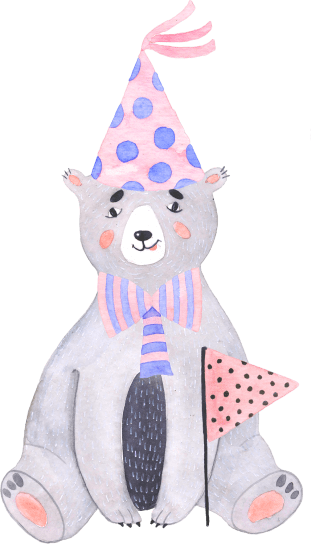 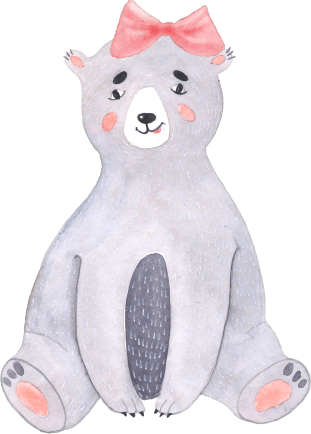 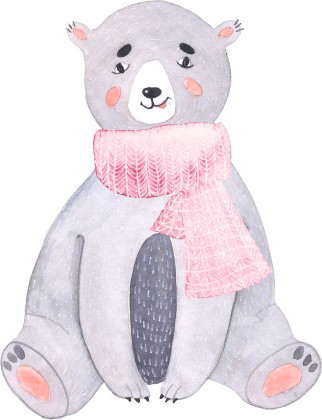 Click here to enter the title
Enter your main description here
Click here to enter the title
Enter your main description here
Click here to enter the title
Enter your main description here
Life
Enter your main description here
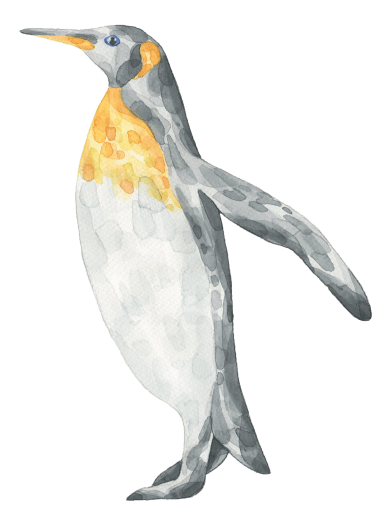 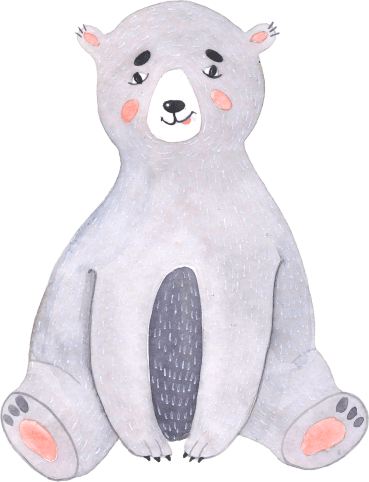 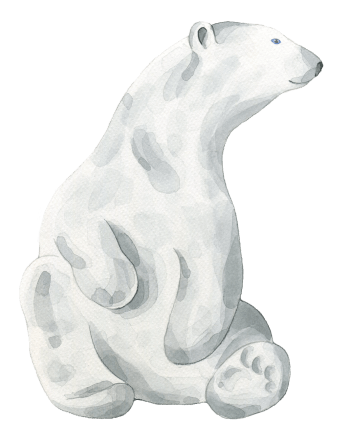 Life
Add a title
Little cute
Little cute
Little cute
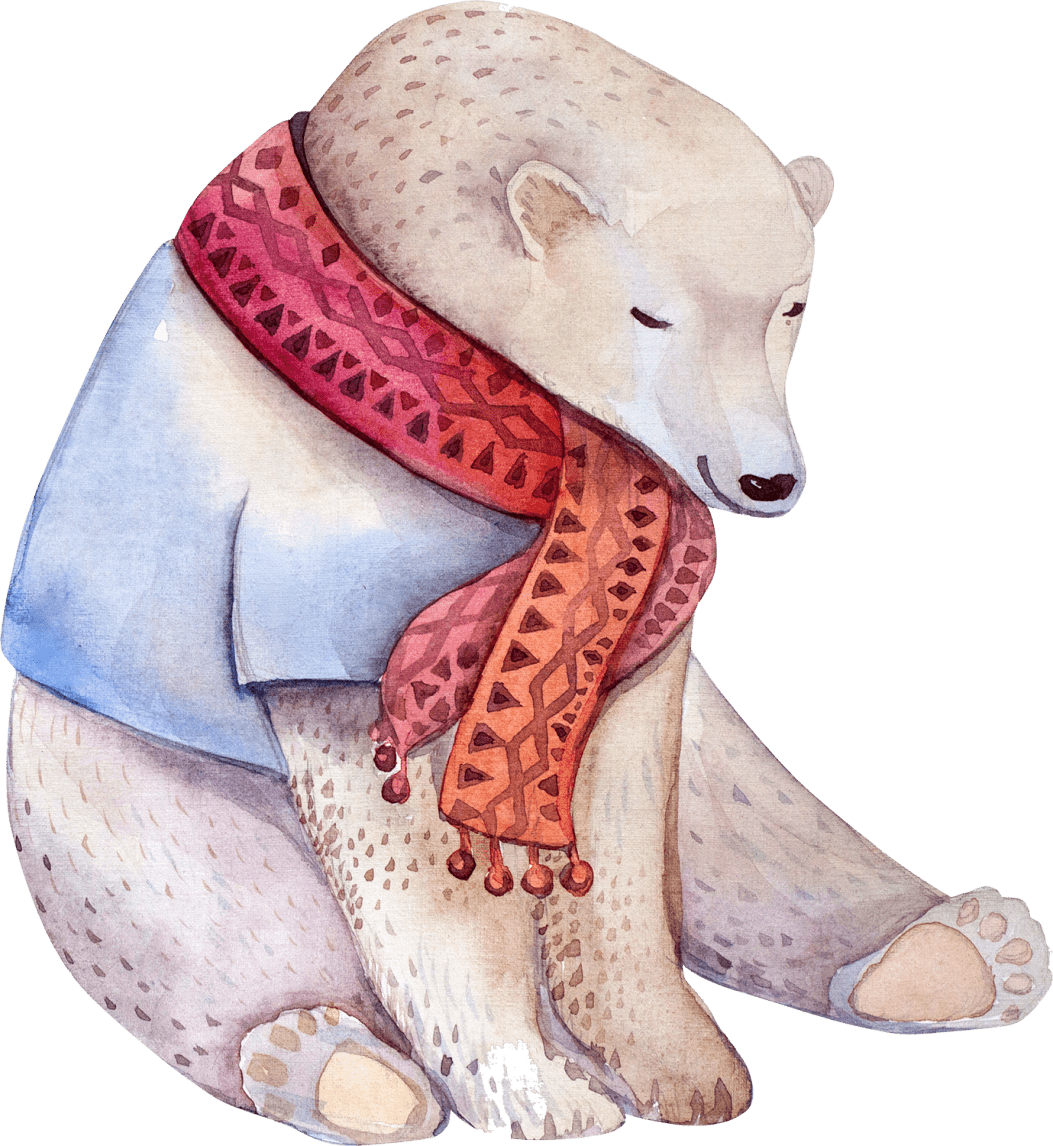 Click to add a title
Please replace the text and click Add the relevant title text
Please replace the text and click Add the relevant title text
Life
Please replace the text content, click add the relevant title text, modify the text content
Please replace the text content, click add the relevant title text, modify the text content
Please replace the text content, click add the relevant title text, modify the text content
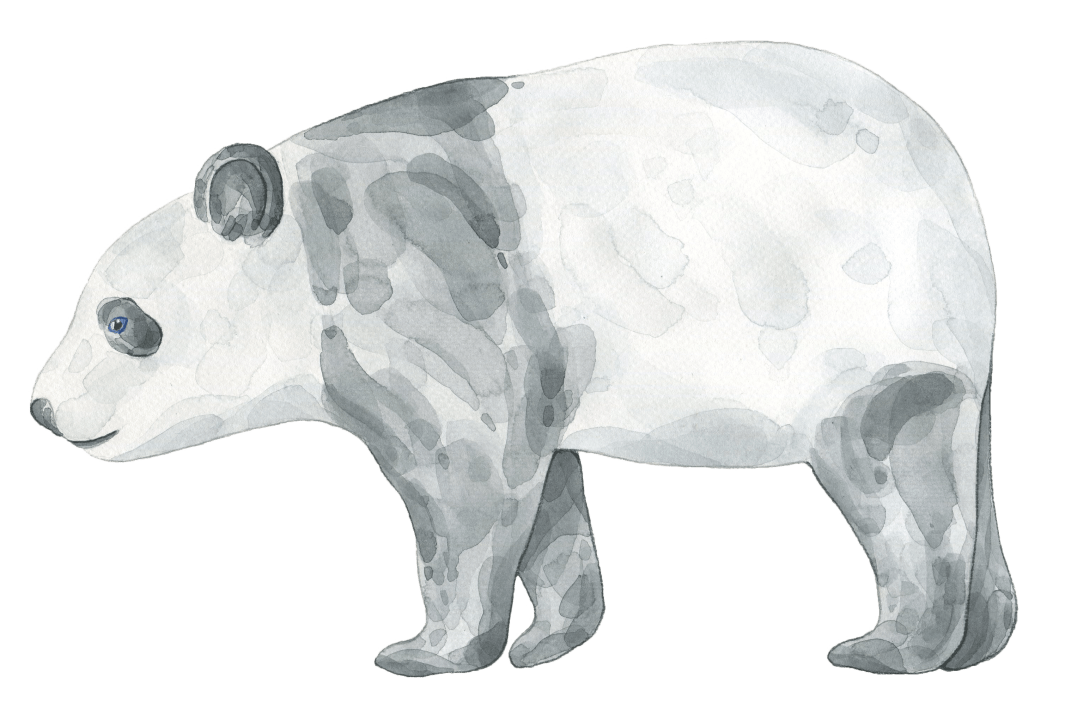 Life
Part III
Add your subheading Add your subheading Add your subheading Add your subheading
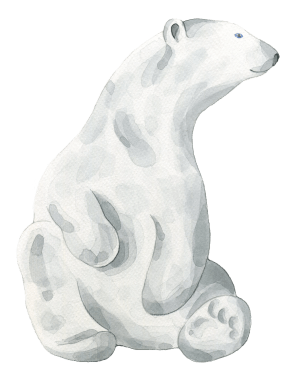 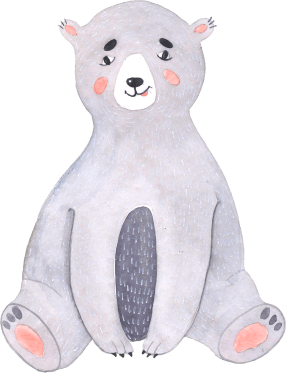 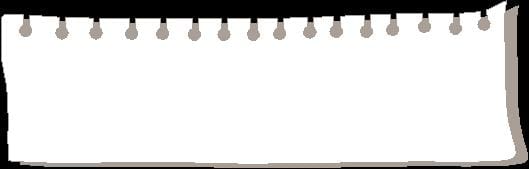 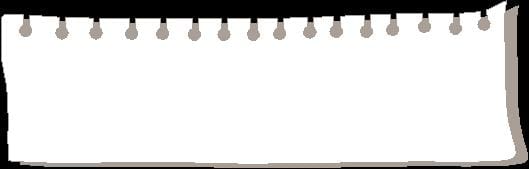 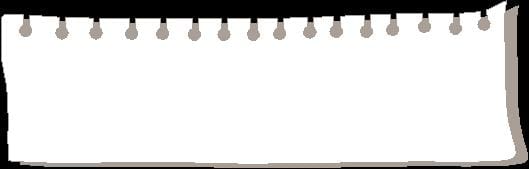 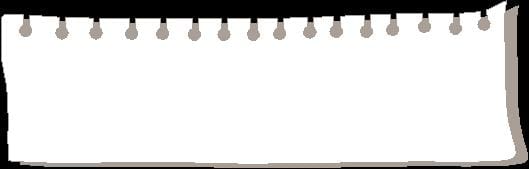 Add the title text
Add the title text
Add the title text
Add the title text
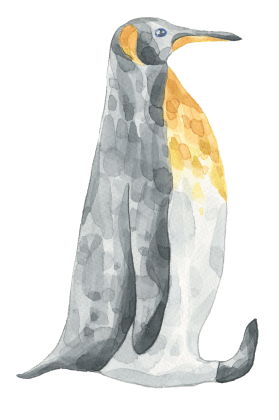 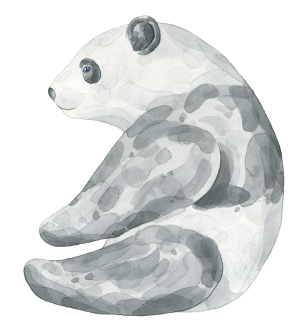 Life
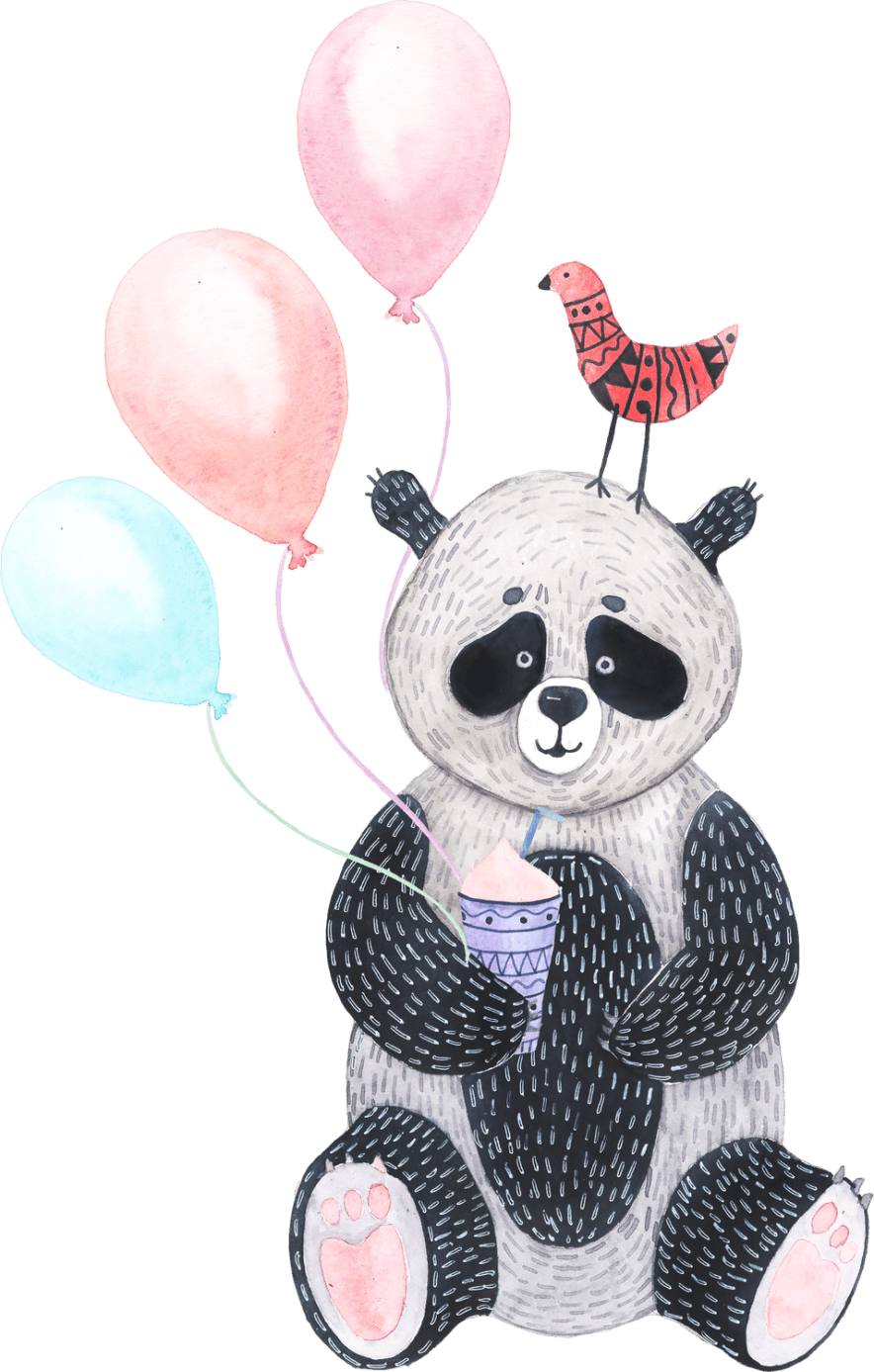 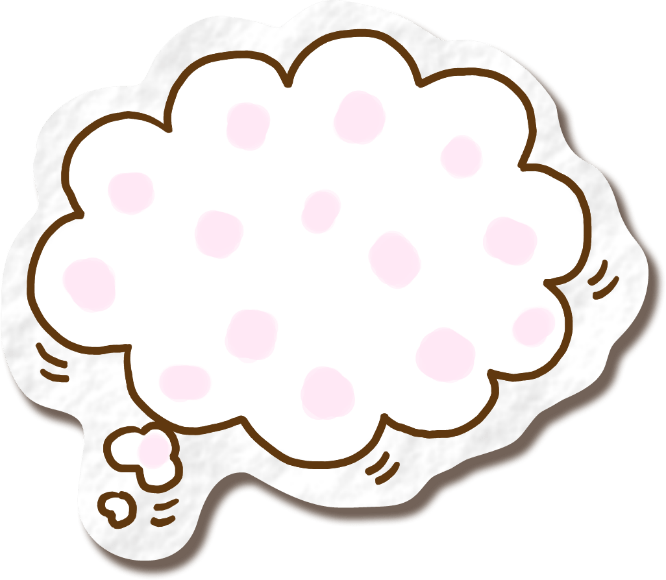 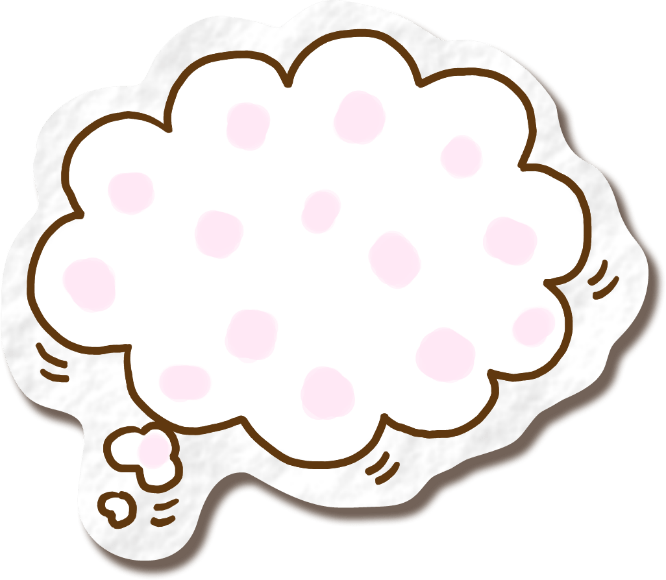 Add a title
Add a title
This power-point is a multipurpose power-point template perfect for your 
business report
This power-point is a multipurpose power-point template perfect for your 
business report
Life
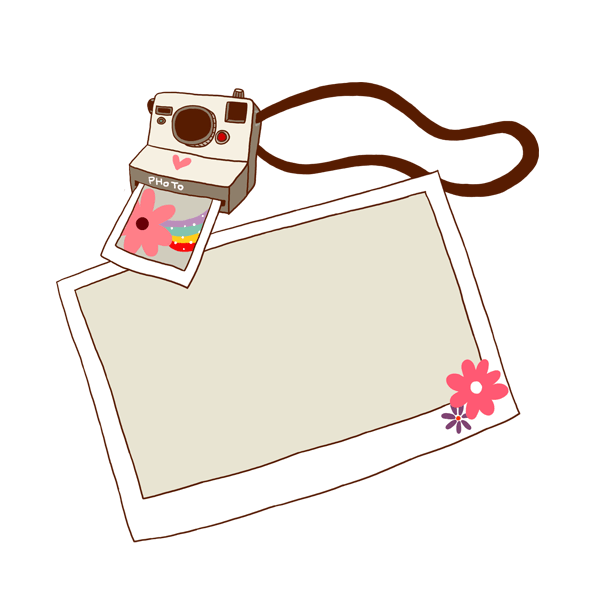 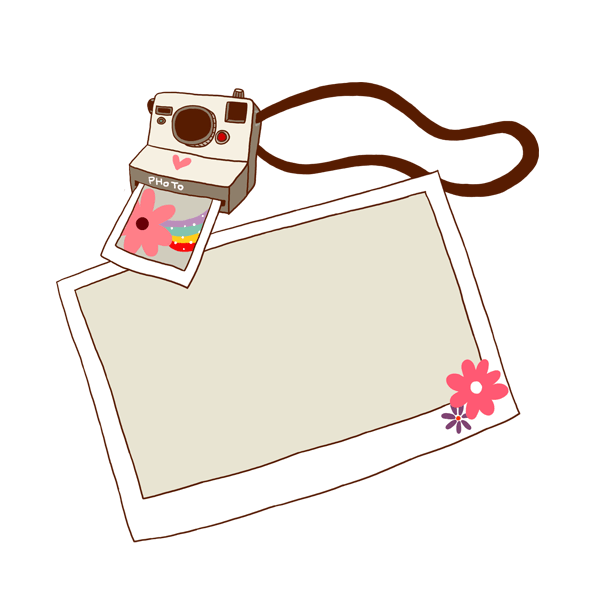 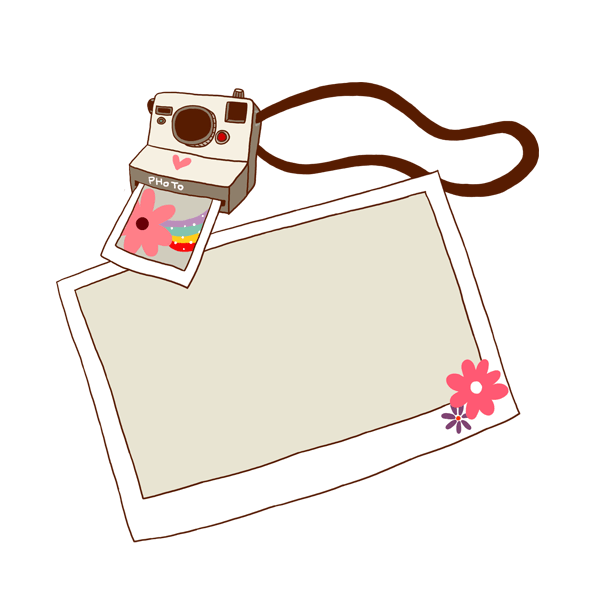 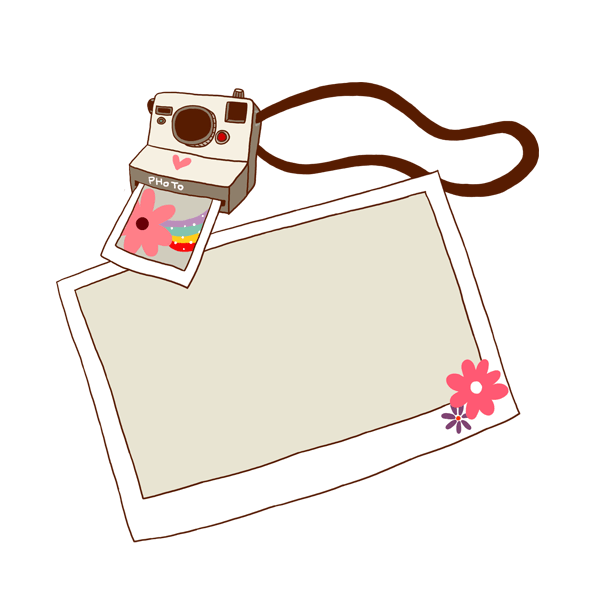 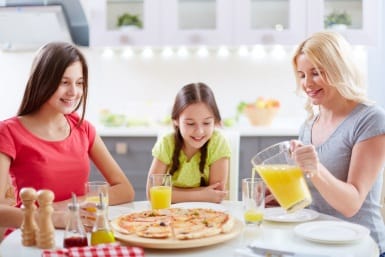 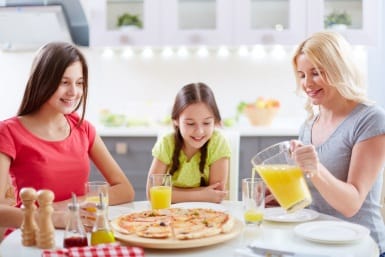 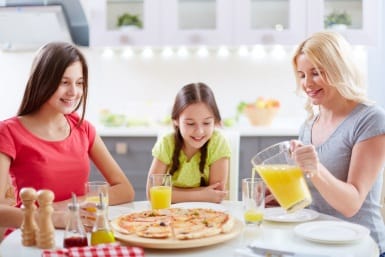 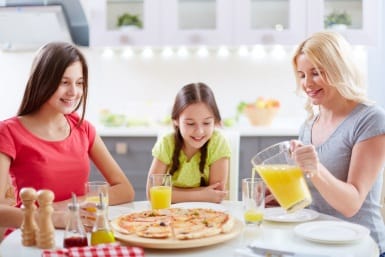 Cartoons are cute
Cartoons are cute
Cartoons are cute
Cartoons are cute
Lorem ipsum dolor sit。 amet。, consectetur。 adipisicing。 elit。,
Lorem ipsum dolor sit。 amet。, consectetur。 adipisicing。 elit。,
Lorem ipsum dolor sit。 amet。, consectetur。 adipisicing。 elit。,
Lorem ipsum dolor sit。 amet。, consectetur。 adipisicing。 elit。,
Life
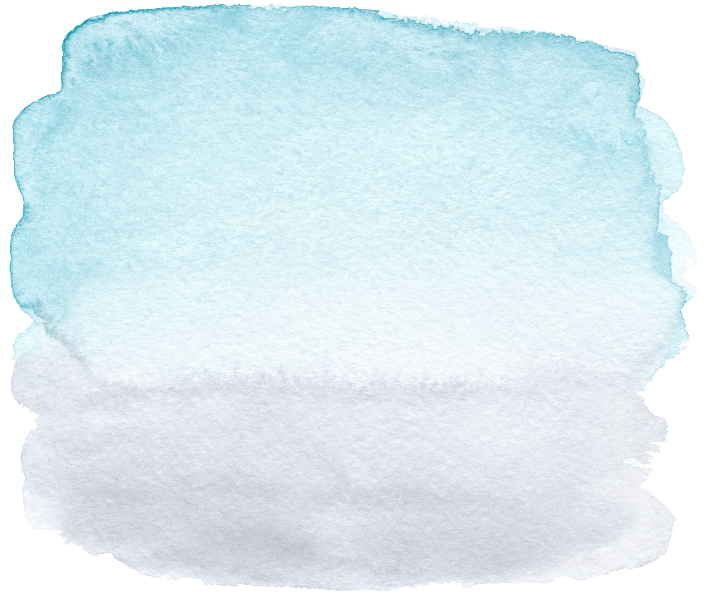 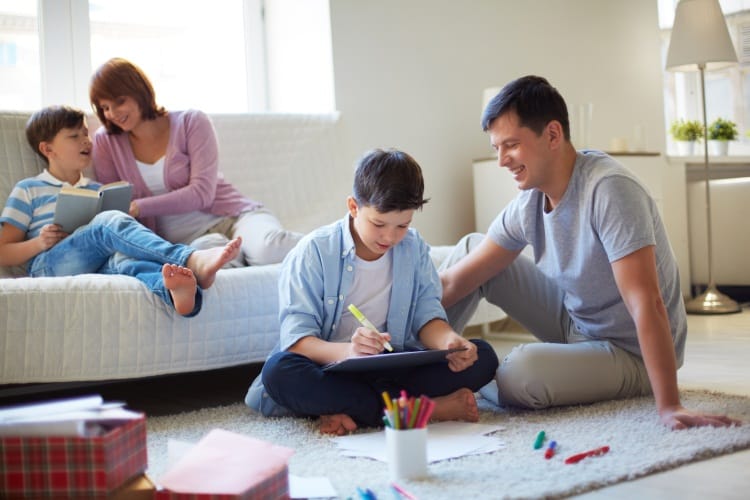 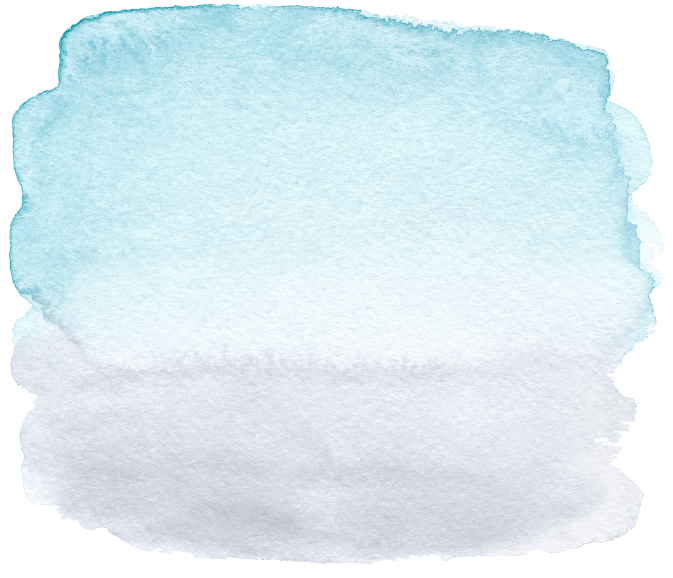 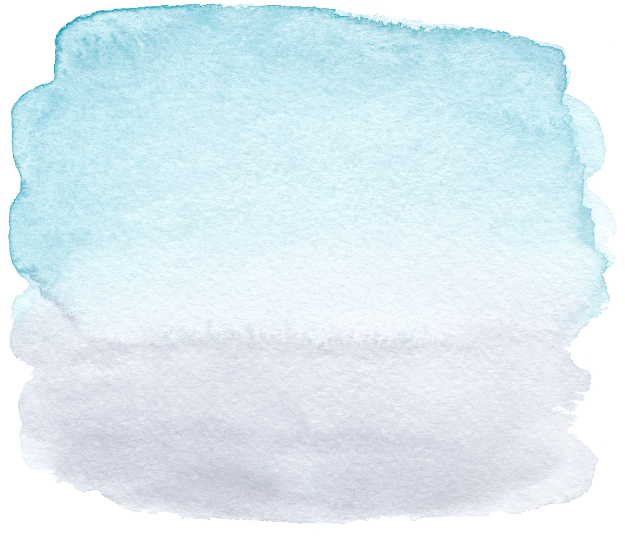 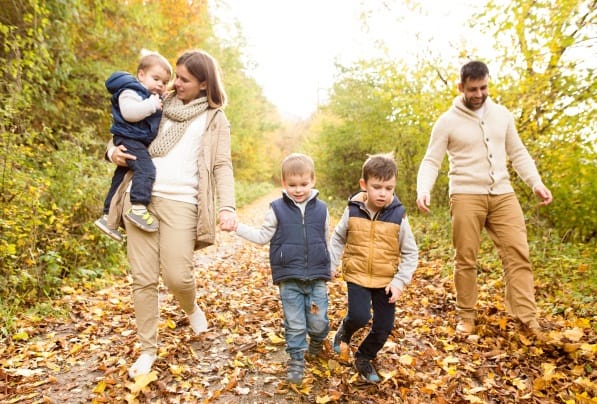 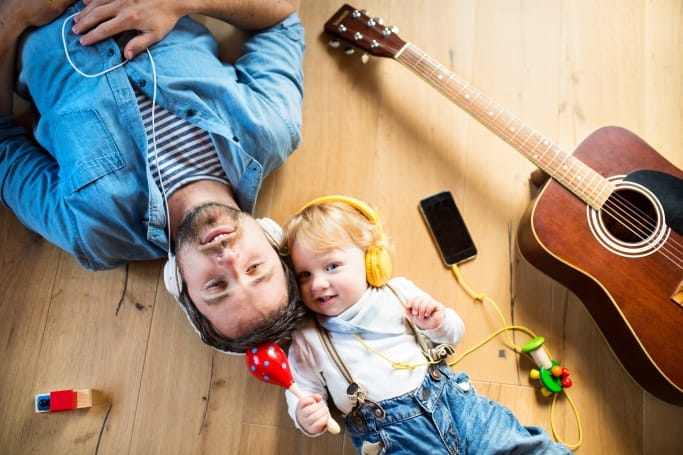 If the cold season is over,Are you relieved??After a short rest,Don't forget, winter vacation is your chance to surpass others and yourself.
Life
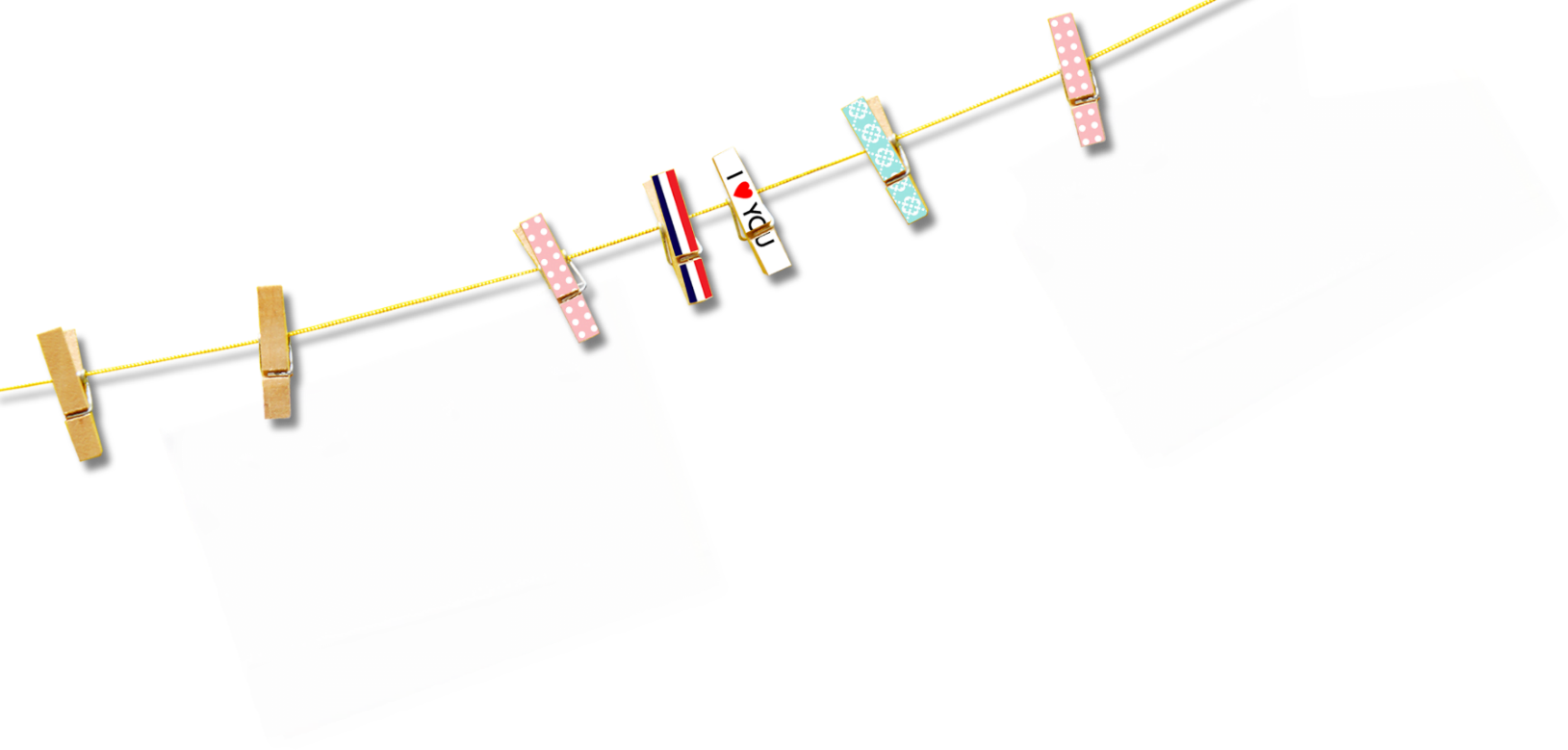 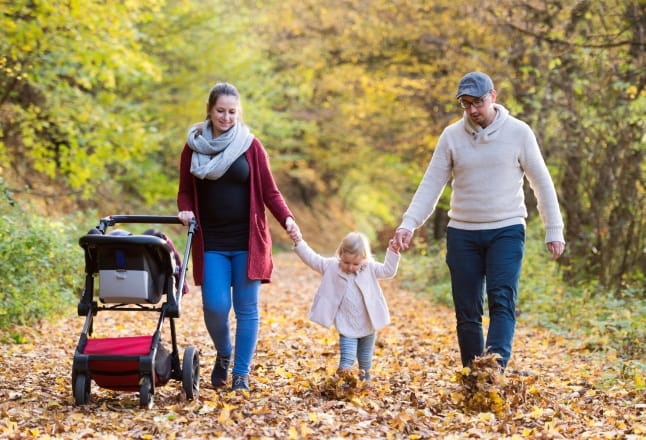 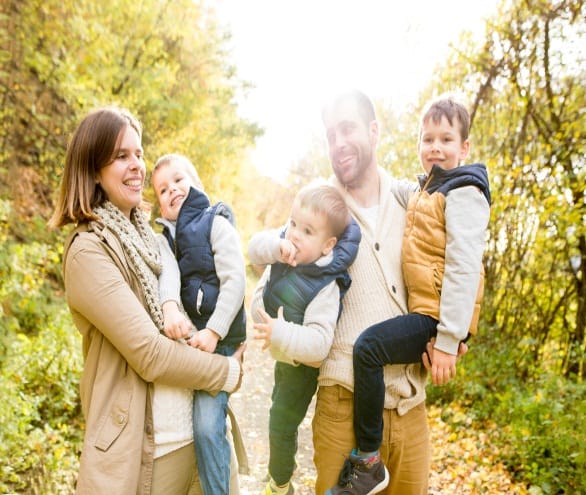 If the cold season is over,Are you relieved??After a short rest,Don't forget, winter vacation is your chance to surpass others and yourself.
Life
Part FOUR
Add your subheading Add your subheading Add your subheading Add your subheading
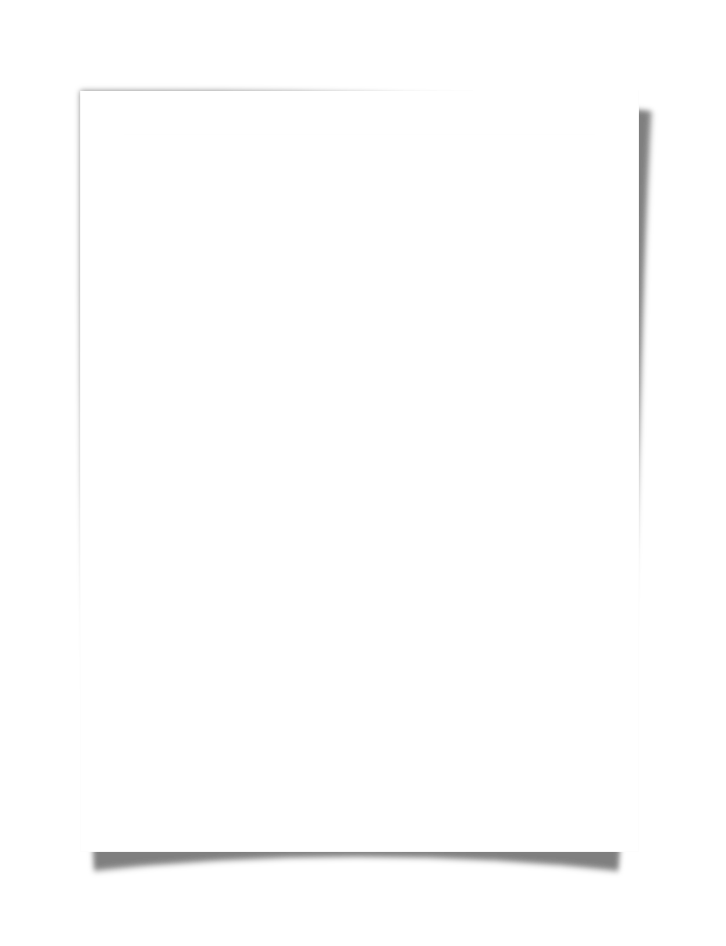 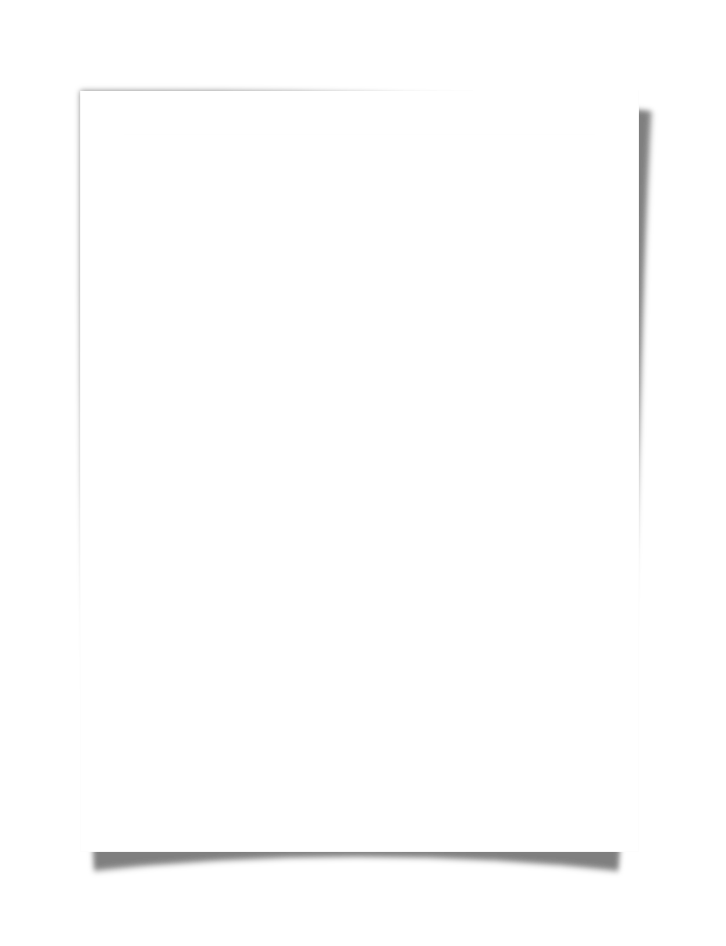 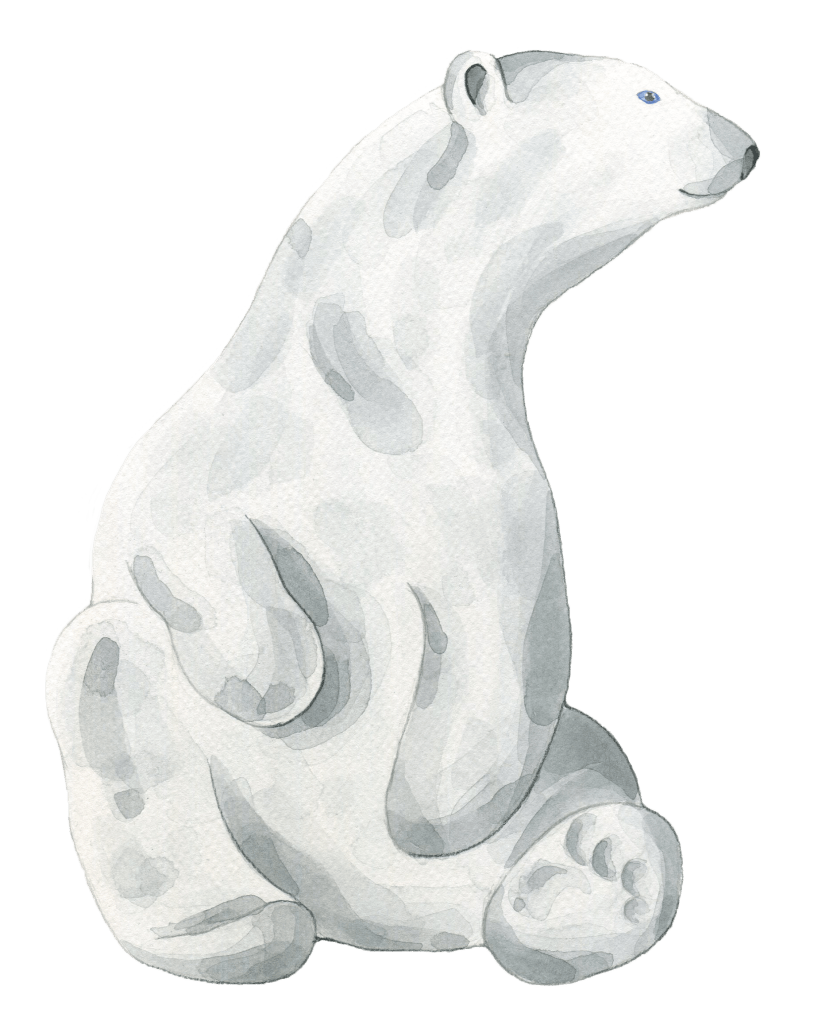 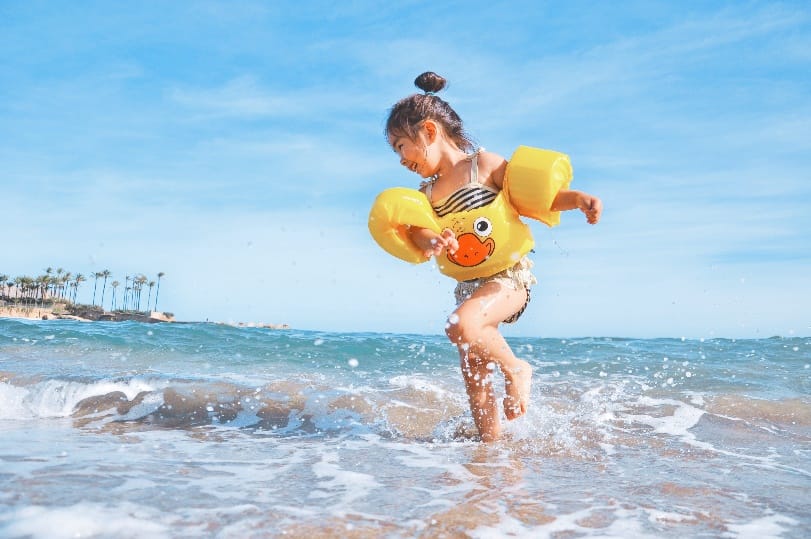 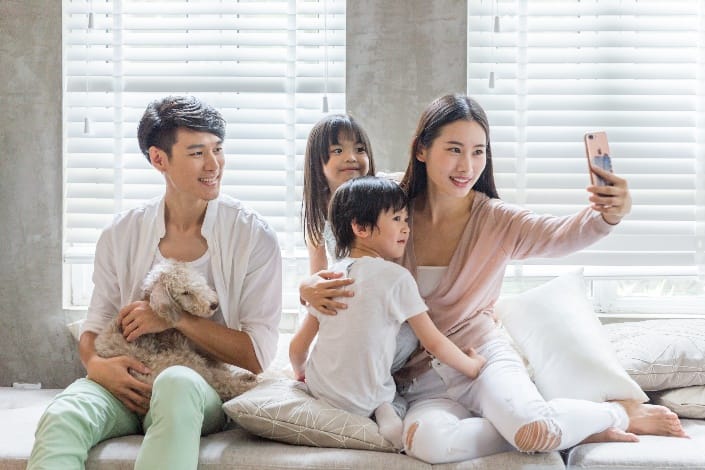 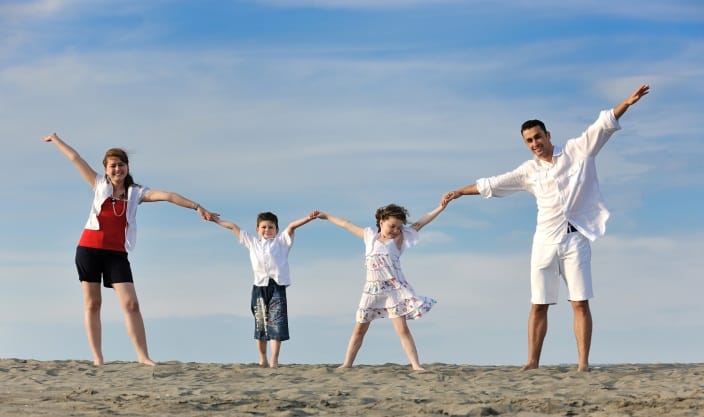 Life
If the cold season is over,Are you relieved??After a short rest,Don't forget, winter vacation is your chance to surpass others and yourself
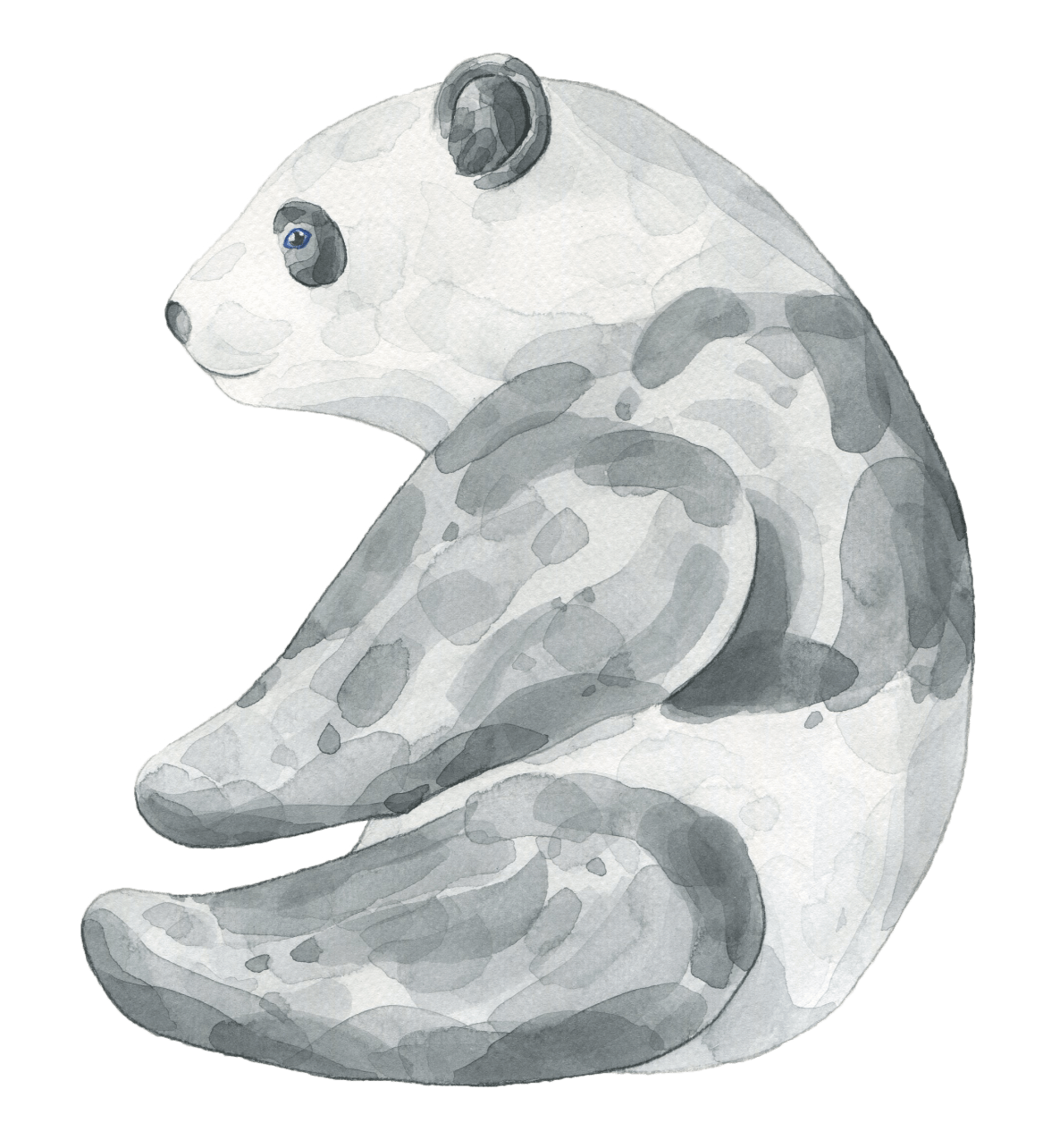 If the cold season is over,Are you relieved?? Don't wait until the end of the winter vacation,Then regret the vanity of life, struggle,will make injustice fair!Winter vacation.,Your time is in your hands!
Life
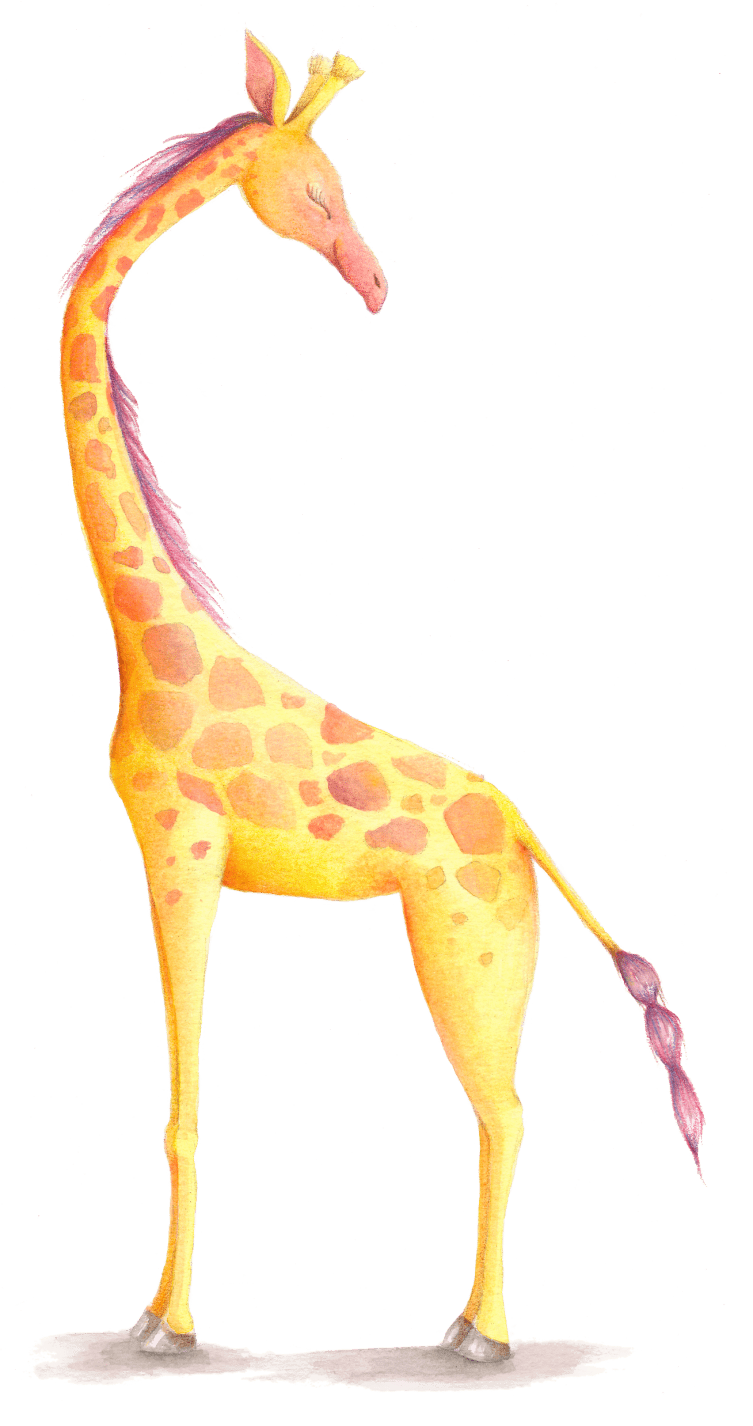 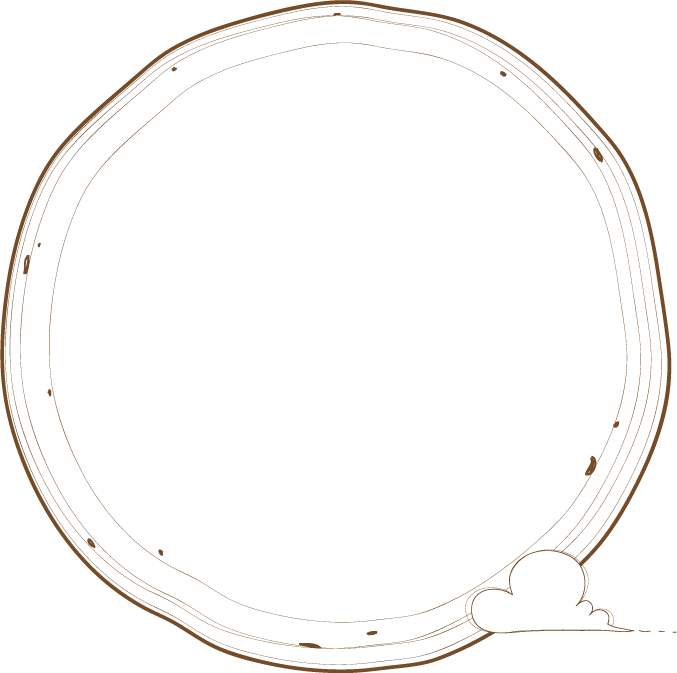 Study
If the cold season is over,Are you relieved??After a short rest,Don't forget, winter vacation is your chance to surpass others and yourself
Life
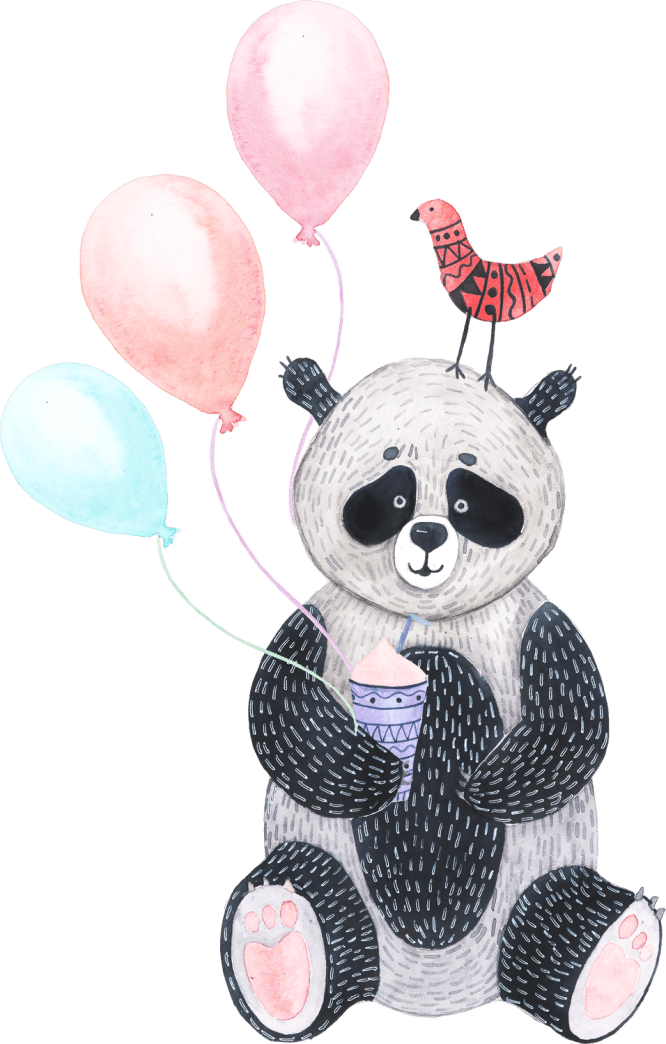 Your title
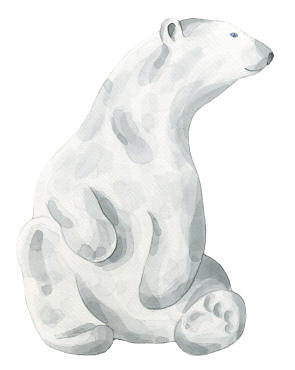 I'm your little cute
Lorem ipsum dolor sit。 amet。, consectetur。 adipisicing。 elit。, sed do。 eiusmod。 tempor。 incididunt。 Ut. labore。 et dolore magna。 aliqua。.
Your title
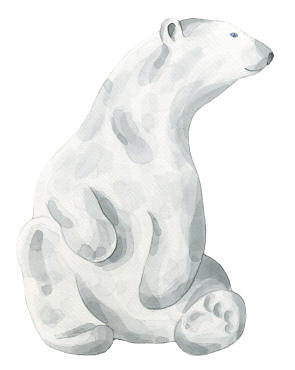 Lorem ipsum dolor sit。 amet。, consectetur。 adipisicing。 elit。, sed do。 eiusmod。 tempor。 incididunt。 Ut. labore。 et dolore magna。 aliqua。.
Life
Thank you
Add your subheading